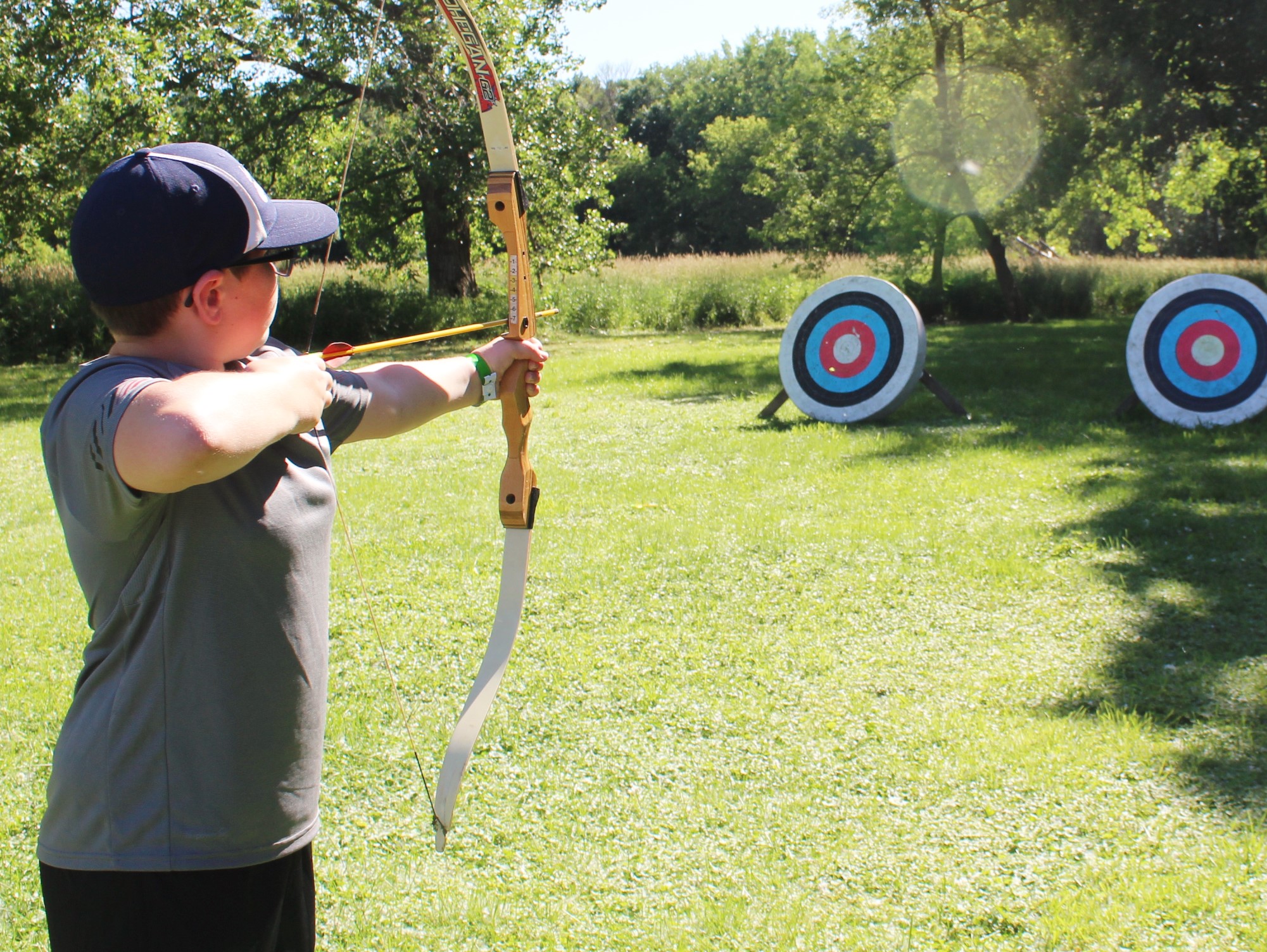 JOIN US FOR
SUMMER 
 
CAMP
2021
INGHAM OKOBOJI LUTHERAN BIBLE CAMPS
WWW.OKOBOJI.ORG  |  1-800-OKOBOJI
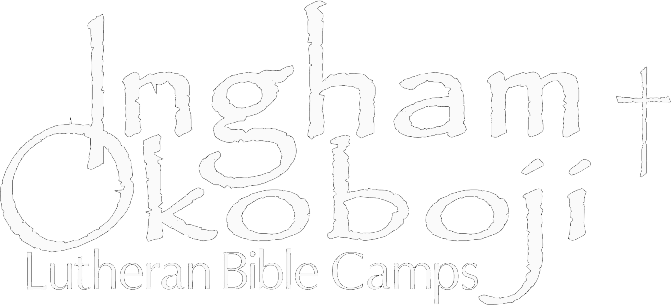